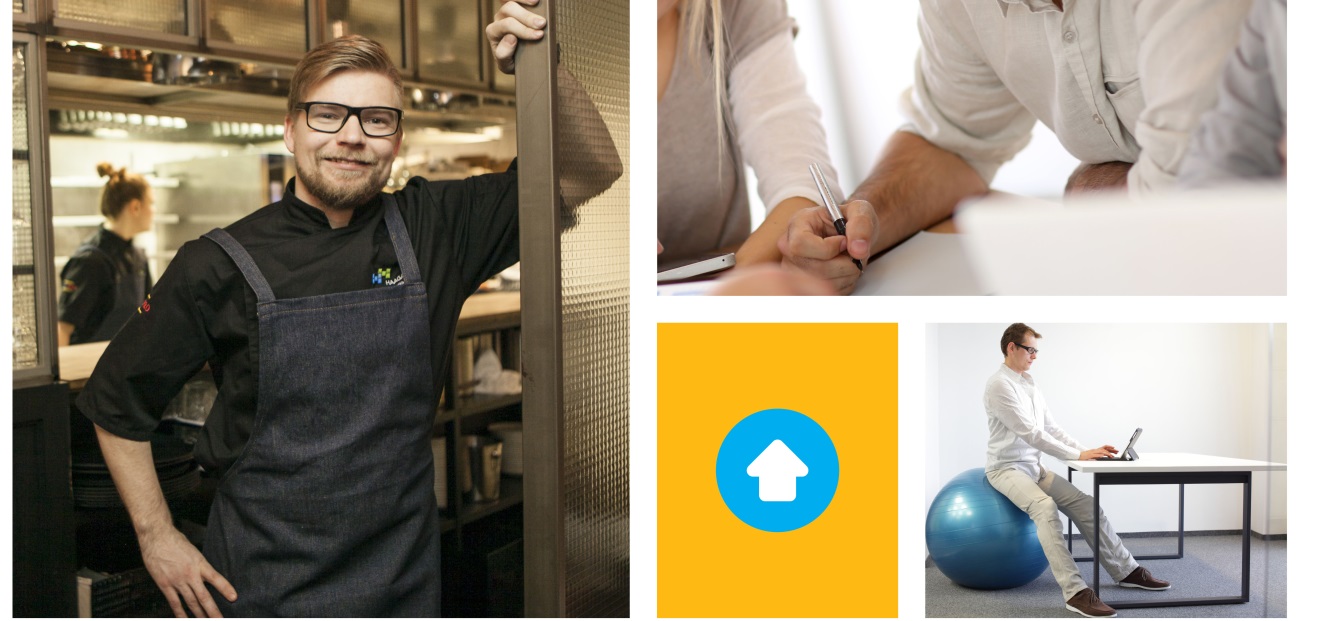 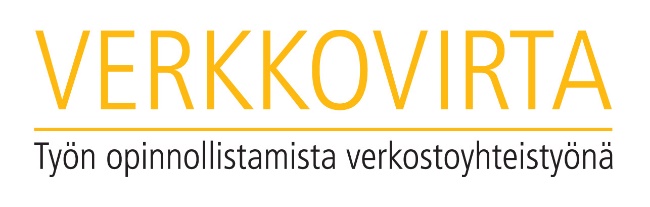 www.amkverkkovirta.fi

#opinnollistaminen
Osaamisen näytöt 
            – ohjeita opiskelijalle ja opettajalle
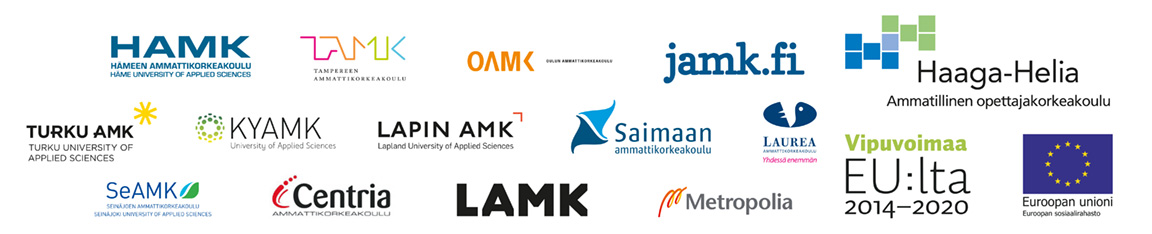 1
23.8.2016
Mitä jos osaan jo? 

Ohje (opiskelijalle) aiemmin hankitun osaamisen tunnistamiseen.

pohjautuu Alisa Petterssonin materiaaleihin 2016
2
23.8.2016
[Speaker Notes: Caseja]
Korkeakoulutasoinen osaaminen voi syntyä monella tavalla.

Luokkahuoneissa tapahtuvan oppimisen lisäksi esimerkiksi työpaikoilla ja harrastustoiminnassa hankitaan paljon sellaista osaamista, joka soveltuu osaksi korkeakouluopintoja.
3
23.8.2016
Mikä on hyväksiluku?	

Jos sinulla on aiempia korkeakouluopintoja, ne hyväksiluetaan soveltuvin osin ko. ammattikorkeakoulututkintoon. 

Korvaavat opintojaksot käyt läpi opinto-ohjaajasi kanssa heti opintojen alussa.
4
23.8.2016
Mitä tarkoittaa työn opinnollistaminen?


Työn opinnollistamisessa opiskelu viedään luokkahuoneista työpaikoille. Tutkinnossa edellytettävää osaamista hankitaan suunnitelman mukaisesti työtä tekemällä ja kytkemällä käytännön tekeminen aiheeseen liittyvään tietoperustaan.
5
Etunimi Sukunimi
23.8.2016
Työn opinnollistamisen muodot
Opiskelijalähtöinen opinnollistaminen
päivä-, ilta- tai viikonlopputyössä oleva opiskelija, joka esittää työssä hankkimaansa osaamisen tunnistamista ja tunnustamista opintojaksojen suorittamiseksi

2) Työpaikkalähtöinen opinnollistaminen
kyseessä organisaatio, joka haluaa saada tutkintoon johtavaa koulutusta työntekijöilleen
yrityksen työntekijöillä voi olla pitkä työkokemus ja oman organisaation järjestelmällinen henkilöstökoulutus taustalla
avaa ammattikorkeakouluille uudet näköalat vaikuttaa yritysten henkilöstökoulutusten sisältöihin sekä tuottaa tutkintokoulutuksella hyötyä yritysten toiminnan kehittämiseen

3) Korkeakoululähtöinen opinnollistaminen 
toteutuu hankkeistetun opiskelun kautta
kokonainen tai osa opintojaksosta on päätetty 
   toteuttaa TKI-hankkeissa/ asiakastyönä/ projektina
6
23.8.2016
Opinnollistamispolku…
Osaaminen
Opinto-pisteet
Oppiminen: kokemuksellinen oppiminen integroituu ammatillisen tietoperustan kanssa
Osaamisen osoittaminen: Peilataan osaamis-kriteereihin
Työssä
hankkimassa osaamista
Opiskelija
työssä
Neuvottelu vastuuopettajan kanssa:
Mitä?
Opintopistemäärä?
Tavoiteltava osaaminen?
Sidos tietoperustaan? 
Osoittaminen?
7
[Speaker Notes: Anu Opiskelijalähtöinen prosessi etenee….]
Mikä on näyttö?	


Jos osaamisesi perustuu muuhun kuin aiempiin korkeakouluopintoihin, sinun tulee osallistua näyttöön. Tällainen osaaminen voi olla hankittu esim. työkokemuksen, ammatillisten opintojen tai harrastustoiminnan kautta.
8
Etunimi Sukunimi
23.8.2016
Optimaalinen näyttö
Optimaalisessa näytössä yhdistyy teorian soveltaminen käytäntöön ja omien toimintatapojen, vahvuuksien ja kehittämiskohteiden realistinen arviointi. a
9
Etunimi Sukunimi
23.8.2016
Ennen näyttöä

Miten ilmoittaudun näyttöön? 

Tutustu opintojakson sisältöön opinto-oppaan kautta.

Peilaa omaa osaamistasi opintojakson sisältöön ja tavoitteisiin.

Tutustu tämän jälkeen huolellisesti näytön ohjeisiin.
10
Etunimi Sukunimi
23.8.2016
Näytön aikana 

Osallistu näyttöön ohjeen mukaisesti huomioiden mahdolliset ennakkotehtävät. 

Ole ajoissa näyttötilaisuudessa ja muista perua ilmoittautumisesi ajoissa, mikäli et pääsekään paikalle. 

Ota mukaasi CV ja tarvittaessa myös työtodistukset/-näytteet. Huomioithan, että näyttöön voi osallistua vain kerran.

Näyttämisen tapoja voivat olla muun muassa presentaatio/esitys, tentti joko sähköisesti tai luokassa, raportti, essee, oppimispäiväkirja, haastattelu, työnäytteet, videoinnit jne.

Arvioinnissa hyödynnetään opettaja-arvioinnin lisäksi vertais-, itse- ja työelämäarviointia. Työelämäarvioijina toimivat alumnit?
11
Etunimi Sukunimi
23.8.2016
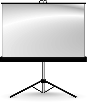 Esimerkki näyttöpäivän kulusta
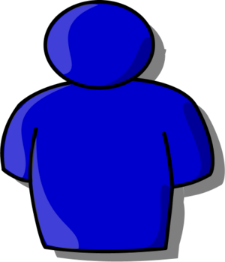 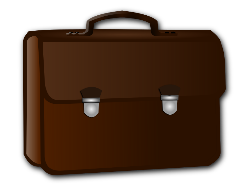 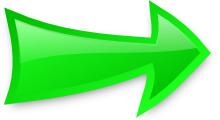 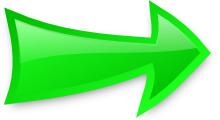 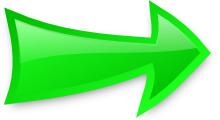 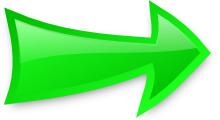 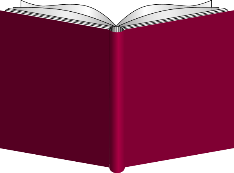 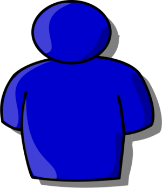 Näytön antaja
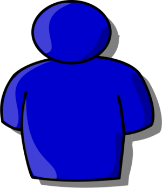 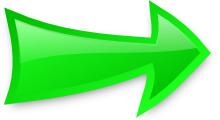 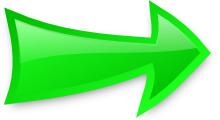 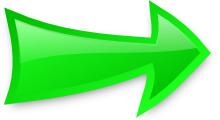 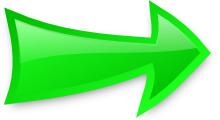 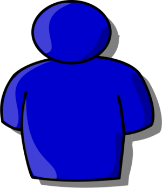 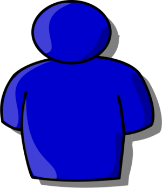 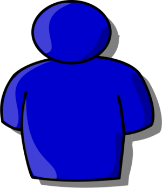 Vertaisryhmä = 
muut näytön antajat
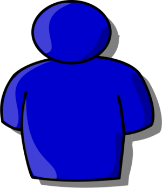 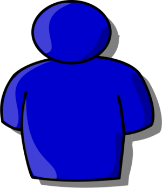 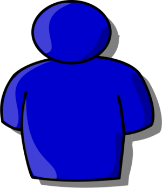 Alumnien arviointi
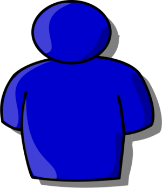 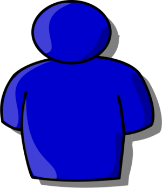 Näytön vastaanottajat = 
opettajat
12
23.8.2016
[Speaker Notes: Hottiksessa Näyttöpäivä:
Ennen näyttöpäivää, minkä opintojakson/ osaamisalueen aikoo opinnollistaa, katsotaan opet paikalle
Opiskelija valmistuu näyttöpäivään: kertoo mitä on oppinut työelämässä + tietoperusta, joka oj liittyy, osoittaa myös sen ja kytkee yhteen
Vertaisryhmä paikalla, ovat myös opinnollistamassa jotakin, he antavat palautetta ja kyselevät esityksestä jotakin
Lopuksi opettajat mukaan keskusteluun ja haastavat
Lopuksi kerrotaan onko läpi
Isomäärä opintopisteitä per päivä 
Paikalla minimissään 2 opettajaa]
Näytön jälkeen 
Annathan palautetta näytöistä
Arvioi myös omaa onnistumistasi näytössä/näytöissä ja kehitä sen pohjalta tulevia näyttötilanteita.
13
Etunimi Sukunimi
23.8.2016
Liiketalouden koulutusohjelman näyttöpäivät
Näyttöpäivässä (jatkossa 6*lukuvuosi) opiskelija osoittaa osaamisensa tiettyjen, ennalta ilmoitettujen opintokokonaisuuksien osalta.
Keskitetyt näyttömahdollisuudet auttavat opiskelijaa suunnittelemaan opintojaan ja  vähentävät opettajan työtaakkaa.
Näyttöpäiviä pilotoitiin syksyllä 2015 ja kokemukset olivat rohkaisevia. 
Näyttöpäiviä kehitetään myös koulutusalarajat ylittäen.
Arviointi: opettaja-, työelämä-, vertais- ja itsearviointi
Menetelmiä: portfolio, esitys, hissipuhe, videointi, demonstraatio, ryhmäkeskustelu, yksilöhaastattelu, tentti…
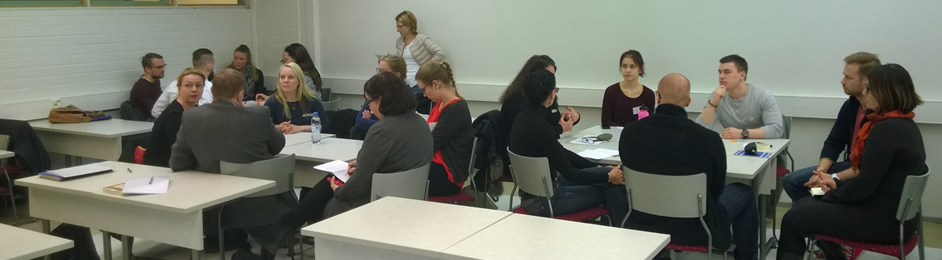 Osaamisen näytöt – opettajan prosessi

     Pohjautuu Alisa Petterssonin: Opas näytön suunnittelijalle. 2016
15
Etunimi Sukunimi
23.8.2016
16
Etunimi Sukunimi
23.8.2016
I SUUNNITTELU

Näytön suunnittelu lähtee liikkeelle luonnollisesti opintojakson tavoitteiden ja arviointikriteereiden läpikäymisestä – samalla tavalla käynnistyy myös opiskelijan osaamisen näyttämisen prosessi. 

Näytön suunnittelijan näkökulmasta ydinkysymys on, millä osaamisen osoittamisen tavalla (näyttömenetelmällä) pystytään tarkoituksenmukaisesti mittaamaan juuri sitä osaamista, joka liittyy näytön kohteena olevaan opintojaksoon?
17
Etunimi Sukunimi
23.8.2016
Ratkaistavia pähkinöitä
Keskeinen kysymys näyttöä suunniteltaessa on sen laajuuden ja/tai keston määrittely

Sen sijaan, että esitämme kysymyksen ”miten paljon opiskelijan on tehtävä työtä saadakseen 3 op”, meidän tulisi kysyä ”minkälainen näytön tulee olla, jotta pystymme arvioimaan mahdollisimman luotettavasti muualla kuin oppilaitoksessa hankitun osaamisen”?

Tämä johdattaa meidät pohtimaan näytön sisältöä sen sisältämien suoritteiden sijaan
18
Etunimi Sukunimi
23.8.2016
Missä mitassa näytöt ovat yhteismitallisia ja miten paljon voimme henkilökohtaistaa niitä?

Ovatko yksittäiselle opiskelijalle räätälöidyt osaamisen näyttämisen tavat edes mahdollisia? 

Näyttöpäivä-toimintamalli kannustaa yksittäisten räätälöintien sijaan opintojaksokohtaiseen massaräätälöintiin. 

Tämä säästää sekä opettajien että opiskelijoiden aikaa, edistää näyttöjen läpinäkyvyyttä.

Saattaa toisaalta johtaa ”kasvottomiin” lopputuloksiin ja joissakin tapauksissa vähentää näyttöjen joustavuutta.
19
Etunimi Sukunimi
23.8.2016
Onnistuneen näytön tunnusmerkit
Selkeät ohjeet opiskelijalle: Miten valmistaudun näyttöön? Mitä näytön aikana tapahtuu? Mistä saan lisätietoa? 

Kytkös tietoperustaan: Hallitsenko opintojakson keskeiset käsitteet? Miten sovellan teoriatietoa käytännössä? 

Oman osaamisen reflektio: Mitä osaan? Missä haluan kehittyä? Miten näyttö mielestäni sujui?

Monipuoliset näyttömenetelmät: Mikä näyttämisen menetelmä tai menetelmien yhdistelmä mahdollistaa myös osaamisen jakamisen? 

Vuorovaikutteinen ja kannustava ilmapiiri –Näyttö on oppimistilanne kaikille!
20
Etunimi Sukunimi
23.8.2016
II TOTEUTUS
 
Esitys

Tenttien ohella yksi suosituimmista osaamisen osoittamisen tavoista on esitysten eli presentaatioiden pitäminen.

Presentaatiossa opiskelija laatii yleensä esitysgrafiikkaohjelmaa (PowerPoint tai vastaavaa) hyödyntäen esityksen sovittujen sisältöjen mukaisesti. 

Esitys voi olla kestoltaan hyvinkin monenlainen – noin minuutin ”hissipuheesta” aina puolen tunnin esitelmään. 

Esityksen kestoon vaikuttavat näytön kohde ja mahdolliset muut samaan kokonaisuuteen kohdistuvat osaamisen tunnistamisen menetelmät.
21
Etunimi Sukunimi
23.8.2016
Presentaatiota valmistellessaan tulee opiskelija ohjata pohtimaan näytettävän opintokokonaisuuden sisältöjä ja tavoitteita sekä esitystekniikkaan liittyviä asioita kuten esityksen rakennetta ja esiintymistaitoja. 

Presentaatio onkin hyvä esimerkki näyttömenetelmästä, jonka kautta pystytään tunnistamaan muutakin kuin pelkän substanssiaineen osaamista.
22
Etunimi Sukunimi
23.8.2016
Näyttöä suunniteltaessa kannattaa miettiä myös esityksen yleisöä: 
Onko tarkoitus, että opiskelija pitää esityksen vain opettajalle, vai onko mukana muitakin kuulijoita? 

Parhaaseen lopputulokseen päästään, kun opiskelija saa esityksestään myös vertaispalautetta opettajan palautteen lisäksi. 

Muista kuitenkin näyttötilaisuuden aikataulu! 

Usean esityksen kuunteleminen peräkkäin vie aikaa, on raskas tapa toteuttaa näyttö varsinkin, jos kaikki esitykset ovat samasta aiheesta.
23
Etunimi Sukunimi
23.8.2016
Näyttötilaisuus voidaan tarvittaessa jakaa osioihin:
a) avataan opintokokonaisuuden teoriataustaa esimerkiksi ryhmäkeskustelulla 
b) sen jälkeen siirrytään opiskelijoiden yksilöesityksiin. 

Myös messukävelyn tyyppinen pedagoginen ratkaisu voi olla toimiva, jos esityksiä on paljon ja arvioijia useampi. 

Yksi vaihtoehto on, että opiskelija osoittaa tietoperustan hallinnan esim. esseellä tai tentillä, jolloin presentaatiossa voidaan keskittyä tiedon soveltamiseen ja autenttisiin esimerkkeihin.
24
Etunimi Sukunimi
23.8.2016
Ryhmäkeskustelu

Ryhmäkeskustelu on osallistava ja vuorovaikutteinen tapa tuoda esille opiskelijan osaamista. 

Voi olla osana jotakin muuta näyttömenetelmää (esitys, luento jne.) tai omana menetelmänään

Tällöin keskustelun etukäteissuunnittelulla ja fasilitoinnilla on iso merkitys.
 
Ryhmäkeskustelussa opiskelija joutuu
reflektoimaan omaa osaamistaan suhteessa käsiteltävään tietopohjaan 
sekä perustelemaan oman näkökulmansa ja osaamisensa ryhmän muille jäsenille. 
Ryhmässä toteutetun näytön lisäarvo tulee näkyväksi ennen kaikkea osaamisen jakamisen ja jaetun arviointivastuun (vertaisarviointi) näkökulmista.
25
Etunimi Sukunimi
23.8.2016
Haastattelu

Haastattelu voidaan toteuttaa joko yksilöhaastatteluna tai ryhmähaastatteluna. 

Haastattelijana on usein kyseisen opintojakson opettaja, joissakin haastattelutilanteissa voi mukana olla myös työpaikan edustaja. 

Opiskelija tuo usein mukanaan haastattelutilanteeseen CV:n ja työtodistukset sekä mahdollisesti muuta täydentävää materiaalia.

Haastattelua näyttötapana voidaan hyödyntää myös siten, että opettaja pyytää opiskelijaa valmistautumaan yhteiseen keskusteluun esimerkiksi pyytämällä häntä miettimään valmiiksi keskeisimmät oivallukset omassa työssä ko. teemaan liittyen tai kertomalla kysymykset etukäteen.
26
Etunimi Sukunimi
23.8.2016
Haastattelun edut ovat sen yksilöllisyydessä. 

Opettaja pystyy lisäkysymyksin varmistamaan opiskelijan osaamisen ja toisaalta myös opiskelijalla on mahdollisuus täydentää vastauksiaan.


Etenkin one-to-one-kohtaamisessa näyttötilanteeseen liittyy myös ohjauksellinen elementti: 
Mitä opiskelija haluaisi oppia lisää? Miten hän voisi saavuttaa tavoitteensa? jne.
27
Etunimi Sukunimi
23.8.2016
Kirjalliset tuotokset

Oppimispäiväkirja on kehittymisen ja oppimisen arvioinnin väline, joka soveltuu ennen kaikkea prosessimuotoiseen osaamisen osoittamiseen (esim. työn opinnollistaminen). 

Opiskelija paitsi pohtii oman osaamisensa kehittymistä, myös kehittelee ideoita, osoittaa ristiriitoja ja soveltaa tietoperustaa omaan tekemiseensä. Oppimispäiväkirjassa tärkeää on kirjoittamisen säännöllisyys, jotta reflektiivinen ote säilyy koko prosessin ajan. 

Opettajan kannattaa sopia opiskelijan kanssa tarkasti, miten oppimispäiväkirjaa kirjoitetaan. Sivumäärän sijaan tärkeää on siis kirjoittamisen säännöllisyys. 

Oppimispäiväkirjan tekoon löytyy paljon hyviä (ja ilmaisia) blogipohjia, joita opiskelijat käyttävät yleensä mielellään. Esimerkkejä ilmaisista blogipohjista ovat muun muassa Kyvyt.fi, Blogger ja Wordpress. Myös Office365-ympäristö tarjoaa opiskelijalle mahdollisuuksia blogin pitämiseen. 
nä materiaalina.
28
Etunimi Sukunimi
23.8.2016
Kirjalliset tuotokset

Oppimispäiväkirja on kehittymisen ja oppimisen arvioinnin väline, joka soveltuu ennen kaikkea prosessimuotoiseen osaamisen osoittamiseen (esim. työn opinnollistaminen). 

Opiskelija paitsi pohtii oman osaamisensa kehittymistä:
kehittelee ideoita, 
osoittaa ristiriitoja 
ja soveltaa tietoperustaa omaan tekemiseensä 

Oppimispäiväkirjassa tärkeää on kirjoittamisen säännöllisyys, jotta reflektiivinen ote säilyy koko prosessin ajan. 

Opettajan tulee sopia opiskelijan kanssa tarkasti, miten oppimispäiväkirjaa kirjoitetaan. Sivumäärän sijaan tärkeää on siis kirjoittamisen säännöllisyys.
29
Etunimi Sukunimi
23.8.2016
Oppimispäiväkirjan tekoon löytyy paljon hyviä (ja ilmaisia) blogipohjia, joita opiskelijat käyttävät yleensä mielellään. 

Esimerkkejä ilmaisista blogipohjista ovat muun muassa Kyvyt.fi, Blogger ja Wordpress. Myös Office365-ympäristö tarjoaa opiskelijalle mahdollisuuksia blogin pitämiseen. 

Kyvyt.fi toimii hyvin myös portfolion pohjana.
30
Etunimi Sukunimi
23.8.2016
Portfoliossa opiskelija kokoaa yhteen tekstiä, suunnitelmia ja valmiita tuotoksia.

Opiskelija voi liittää portfolioonsa kaiken sen materiaalin, jonka haluaa ottaa mukaan arviointiaineistoon ja josta on apua osaamisen tunnistamisessa.

Tällaisia liitteitä voivat olla esimerkiksi esitysmateriaalit, laskelmat, valokuvat, videot jne.

.
31
Etunimi Sukunimi
23.8.2016
Muita kirjallisia näyttömenetelmiä ovat muun muassa raportti, essee ja tiivistelmä

Näyttömenetelmänä raportti mittaa opiskelijan kykyä jäsentää isoja asiakokonaisuuksia ja tarkastella laaja-alaisesti teeman taustalla olevaa tietoperustaa. 

Raportin heikkoutena voidaan nähdä reflektion puute ja tästä syystä raportin kirjoittamisen ohjeista annettaessa tulisi olla erityisen tarkka.

Harvemmin käytetty kirjallinen näyttömenetelmä on käsitekartan laatiminen joko yksin tai yhdessä ryhmän kanssa. 

Käsitekartta toimii mm. ryhmäkeskustelun avaajana tai haastattelua täydentävä
32
Etunimi Sukunimi
23.8.2016
Video

Video on havainnollinen keino osaamisen osoittamiseen varsinkin silloin, kun halutaan saada näyte autenttisessa työssä näkyvästä osaamisesta.

Videon tekeminen ja jälkikäsittely on helppoa nykyteknologian avulla.

Pääpaino onkin videon suunnittelulla: miten osaaminen saadaan parhaalla mahdollisella tavalla näkyväksi? 

Lisätietoa videosta saat Oulun ammatillisen opettajakorkeakoulun laatiman Youtube-videon kautta:
http://www.youtube.com/watch?v=1O7DqtbYkCg&sns=em
33
Etunimi Sukunimi
23.8.2016
Tentti

Tentti on osaamisen tunnistamisen keinoista ehkä suoraviivaisin ja mahdollisesti tästä syystä suosituin menetelmä osaamisen näytöissä.

Tentin avulla on helppo mitata opiskelijan teoreettisen tiedon ja käsitteiden hallintaa, mutta tiedon ja oman osaamisen reflektointi jää tässä menetelmässä usein vähäiseksi. 

Näyttötenttiä laadittaessa tulee kiinnittää huomiota kysymysten asetteluun ja siihen, että tiedon soveltaminen tulee mitatuksi riittävällä tasolla. 

Tentti voi olla myös ns. aineistotentti, jossa opiskelija voi vapaasti hakea tietoa tentin aikana esim. verkkolähteistä.
34
Etunimi Sukunimi
23.8.2016
Kirjallisen tentin rinnalla näytöissä on hyödynnetty myös suullista tenttiä, jossa opettaja esittää tentin kysymyksiä opiskelijalle joko kahdenkeskisessä tapaamisessa tai pienryhmätilanteessa. 

Suullinen tenttimisen tapa voi olla hyvä ratkaisu silloin, kun opiskelijalla on kirjoittamiseen vaikuttavia oppimisen haasteita kuten esimerkiksi lukihäiriö. 

Pienryhmässä tehtävät tentit sen sijaan voivat olla vaihtoehtona myös kirjallisille tenteille.
35
Etunimi Sukunimi
23.8.2016
Täydentävä materiaali
 
Hyvä esimerkki näyttöjä täydentävästä materiaalista ovat CV ja työtodistukset. 

Nämä voivat tuoda arvioijalle tärkeää lisätietoa opiskelijan taustoista ja osaamisesta. 

Joissakin näytöissä opiskelijat voivat tuoda mukanaan myös koostamiansa työnäytteitä, jotka on otetaan huomioon näytön arvioinnissa.

Työnäytteiden toimittamisessa haasteena on usein yrityksen salassapitovelvollisuus, joka estää materiaalin (esim. pöytäkirjat, laskelmat jne.) toimittamisen yrityksen ulkopuolisille.
36
Etunimi Sukunimi
23.8.2016
III ARVIOINTI 

Optimaalisessa näytössä yhdistyy teorian soveltaminen käytäntöön ja omien toimintatapojen, vahvuuksien ja kehittämiskohteiden realistinen arviointi.
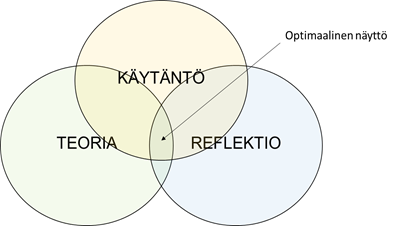 37
Etunimi Sukunimi
23.8.2016
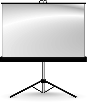 Esimerkki näyttöpäivän kulusta
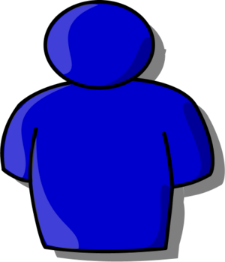 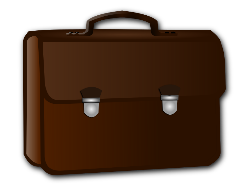 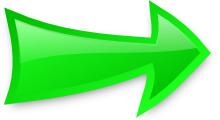 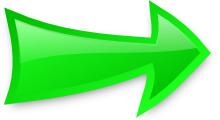 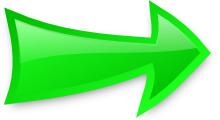 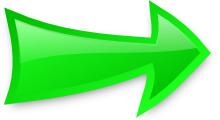 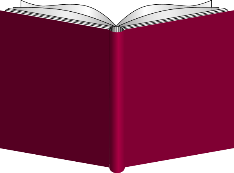 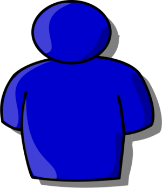 Näytön antaja
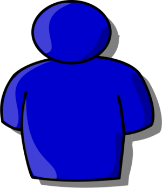 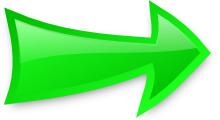 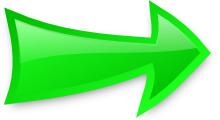 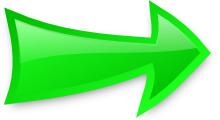 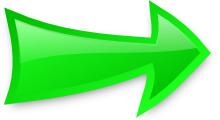 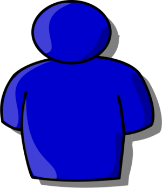 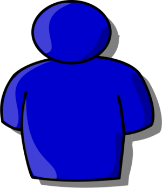 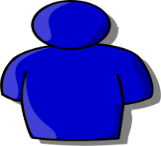 Vertaisryhmä = 
muut näytön antajat
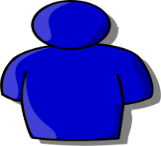 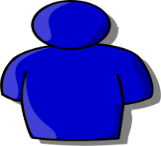 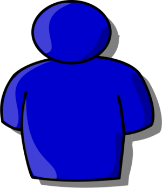 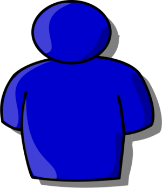 Alumnien arviointi
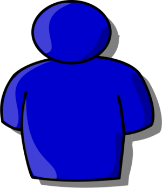 Näytön vastaanottajat = 
opettajat
38
23.8.2016
[Speaker Notes: Hottiksessa Näyttöpäivä:
Ennen näyttöpäivää, minkä opintojakson/ osaamisalueen aikoo opinnollistaa, katsotaan opet paikalle
Opiskelija valmistuu näyttöpäivään: kertoo mitä on oppinut työelämässä + tietoperusta, joka oj liittyy, osoittaa myös sen ja kytkee yhteen
Vertaisryhmä paikalla, ovat myös opinnollistamassa jotakin, he antavat palautetta ja kyselevät esityksestä jotakin
Lopuksi opettajat mukaan keskusteluun ja haastavat
Lopuksi kerrotaan onko läpi
Isomäärä opintopisteitä per päivä 
Paikalla minimissään 2 opettajaa]
Näyttöpäivä haastaa opetussuunnitelmat, erityisesti opintojaksojen arviointikriteerit. 

Jos arviointikriteerit eivät kuvaa työelämässä vaadittavaa osaamista, on niitä vaikeaa soveltaa näyttötilanteen arvioinnissa. 

Näyttöpäivä on hyvä mahdollisuus testata ja kehittää opintojakson arviointikriteerejä aidossa arviointitilanteessa.

Parhaimmillaan tämä toteutuu, kun opettajat tekevät arvioinnin tiiminä, yhteisen keskustelun pohjalta. 

Toistuvien arviointitilanteiden myötä arviointi kehittyy jatkuvasti tasalaatuisemmaksi ja oikeudenmukaisemmaksi opiskelijoita kohtaan.
39
Etunimi Sukunimi
23.8.2016
Näyttöpäivän arvioinnissa pyritään siirtymään kolmikantaisesta arvioinnista kohti nelikantaa. 

Opettaja-, itse- ja vertaisarvioinnin lisäksi työelämäarvioinnilla on keskeinen rooli näyttöpäivässä. 

Työelämäarvioijat tuovat käytännönläheisen näkökulman arviointiin.

Heidät tulee perehdyttää ennen näyttöpäivää osaamisen arvioinnin perusteisiin.
40
Etunimi Sukunimi
23.8.2016
Näyttöpäivä on aina kollektiivinen oppimistilanne kaikille osapuolille.

Opiskelijat oppivat saadessaan arviointikeskustelussa palautetta omasta näytöstään 
opettajilta, 
työelämäarvioijilta ja 
muilta näyttöön osallistuvilta opiskelijoilta

He oppivat myös palautteen antamisen taitoa arvioidessaan muiden opiskelijoiden näyttöjä.
41
Etunimi Sukunimi
23.8.2016
Opettajat saavat ajantasaista tietoa työelämästä ja voivat näin päivittää omaa osaamistaan. 

Työelämäarvioijat saavat näyttöpäivien kuluessa arviointiosaamista, josta voi olla hyötyä heidän urakehitykselleen. 

Näyttöpäivissä solmitaan myös uusia kumppanuuksia ammattikorkeakoulujen ja työpaikkojen välillä. 

Lopullisen vastuun arvioinnista kantavat osallistuvat opettajat!!
42
Etunimi Sukunimi
23.8.2016
Oleellisia kysymyksiä arviointikeskustelussa ovat:

Mitä olen oppinut tämän prosessin aikana?
Miten arvioisin omaa työskentelyäni?
Miten osaamisen näyttö mielestäni sujui?
Miten aion kehittää itseäni tästä eteenpäin?
43
Etunimi Sukunimi
23.8.2016
IV PALAUTE, KEHITTÄMINEN ja SEURANTA

Näyttöpäivästä on ensiarvoisen tärkeää kerätä osallistujapalautetta, analysoida sitä ja kehittää toimintaa jatkuvasti edelleen. 

Laadun lisäksi oleellista on myös kiinnittää huomiota näyttöpäivien kustannustehokkuuteen – kuinka paljon opintopisteitä kerrytetään ja miten paljon arviointiresursseja tarvitaan yhden päivän aikana?
44
Etunimi Sukunimi
23.8.2016
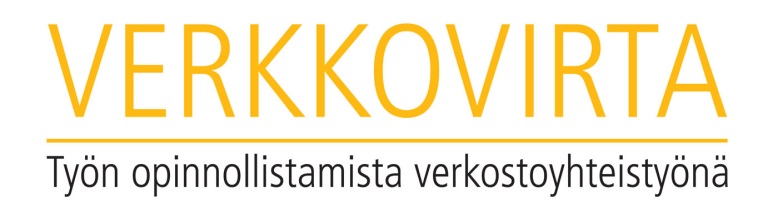 Päätoteuttaja Haaga-Helia Ammattikorkeakoulun Ammatillinen opettajakorkeakoulu

Rahoittaja Pohjois-Pohjanmaan ELY-keskus
45
23.8.2016